HOW TO MAXIMIZE YOUR EXPERIENCE IN THIS WEBINAR
If you are experiencing problems with connectivity (lag, delay, loading signal, echo etc.):
Hover over the video
Click the gear          icon on the lower right corner of the video
Click on 360p to lower your resolution

If you’d like to watch this webinar in full screen:
Hover over the video
Click on the     icon on the lower right corner of the video

If you’d like to hide the live chat session
Hover over the live chat section
Click the       icon on the upper right corner of the live chat section
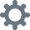 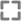 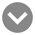 We’re Monitoring the Chat Function
1
[Speaker Notes: We do these webinars often, and we want you to maximize your experience]
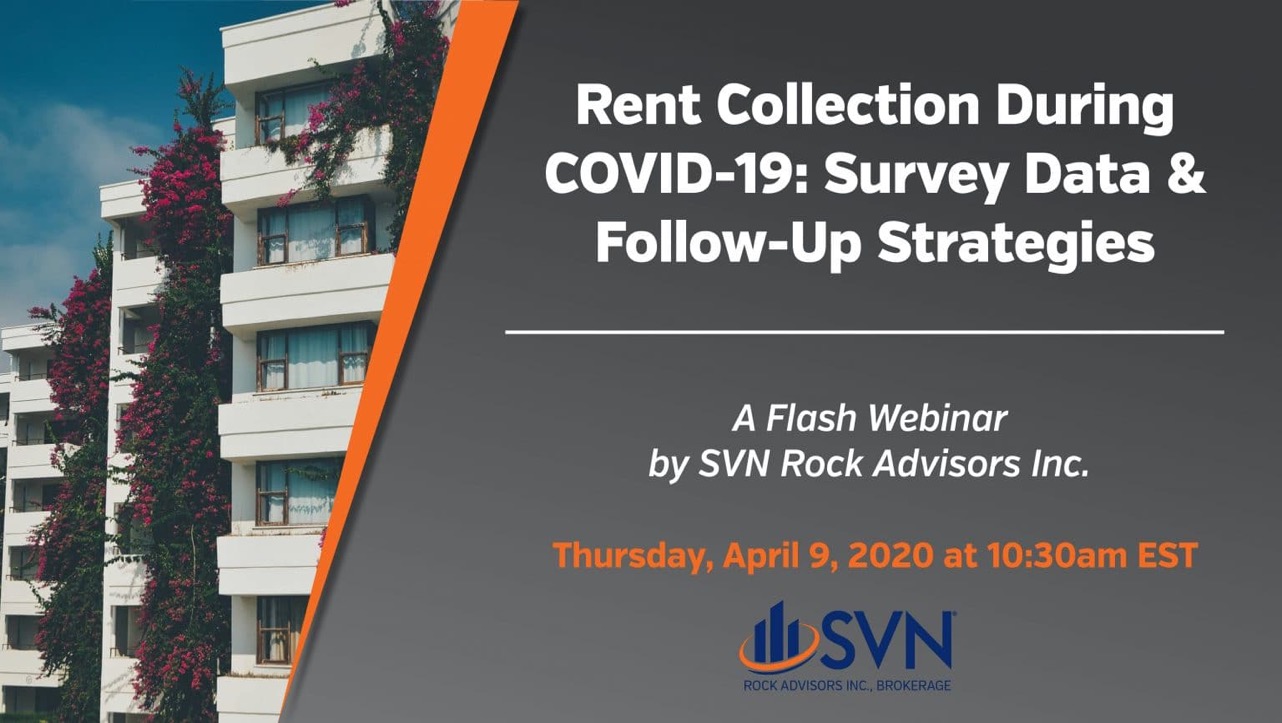 KEITH SEEMS IMMUNE TO EVERYTHING
2
RENT COLLECTION DURING COVID 19: SURVEY DATA & FOLLOW UP STRATEGIES
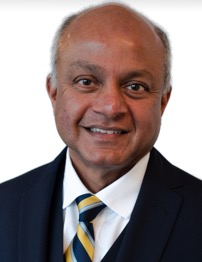 30+ Years in the Rental Apartment Business across North America

Worked through 17 global and local recessions

Apartment Leasing, Apartment Brokerage, Student Housing, New Apartment Construction
Derek Lobo, CEOBroker of Record
Thanks to all survey participants
3
[Speaker Notes: BIG YELLOW TAXI – We got a call from CRTC saying we weren’t playing enough Canadian content, so that was Jonie Mitchell, born in Alberta, Big Yellow Taxi

I take some solace in what Benjamin Tal said yesterday: ‘this is a crisis that has an end game. And it’s a vaccine and this thing is over.’

The rent problem is a rounding error in the greater economy, not for you today, but in the grand scheme of the economy.]
WHAT’S OUR GOAL?
We want to eliminate your dangers

Capture the opportunities

Reinforce your strengths
4
APARTMENT DEVELOPERS UNIVERSITY 2020
24 Standalone Modules over 12 weeks

Begins Tuesday April 21ST, 3PM EST

Registration will be on our webpage shortly
www.svnrock.ca
5
[Speaker Notes: This is our last webinar on COVID and rent collection. 

We don’t think there’s much more to say, other than what we have to say here today. And unless there’s a major change, we’re moving on to the next opportunity.]
WHAT DID DOUG FORD REALLY SAY?
"If you have a choice between putting food on your table or paying rent, you’re putting food on your table. The government of Ontario will make sure that no one gets evicted.”

"I heard there was a petition going around [saying] 'Just don’t pay rent.' That’s wrong. That’s hurting people across the board. We’re standing up for the tenants here so please don’t take advantage of it”

"And if you can’t pay rent, and you’re just in absolutely crisis, then you don’t have to pay rent."
6
[Speaker Notes: I got a call from a reporter last night from the Toronto Star. 

What we’re doing is taking a conversation that Doug had with a reporter, and trying to interpret that into legislation. 

It’s more complicated than tenants just not paying rent. The province has suspended eviction hearings at the Landlord Tenant Board for the duration of this pandemic. It doesn’t mean that tenants don’t have to pay their rent. It’s a deferral of rent.

And to imply anything else would be irresponsible and negligent. 

Enough said about this, but I did confirm with the Toronto Star reporter that she had paid her rent.]
AGENDA
Key Findings from our Cross-Canada Survey
The View from Larger Owners
Survey Results – Small Building Survey
Synthesis of Comments
Advice for May Rent
7
RENT COLLECTION DURING COVID 19: OUR RESEARCH
284 Responses
~ 2,400 Units
10+ Calls
5,000 - 50,000 Units across Canada
8
[Speaker Notes: 284 responses, and we got detailed responses about 2,400 rental units.]
WHO PAID RENT APRIL 1ST?
85%
9
[Speaker Notes: If we were to pick a general number…

It didn’t come in on April 1st, and it’s still trickling in. 

From our research in the survey and from calling big landlords across Canada, we can conclude that generally across the board, 85% of tenants paid rent April 1st.

There’s a lot of variation in that 85% number, and we’re going to get to that shortly in our survey results.]
KEY FINDINGS: RENT COLLECTION DURING COVID 19
Those who could, paid.

C-Class buildings in C-class neighbourhoods suffered the most

A+ buildings with top of market rents, and A & B class buildings in higher income neigbourhoods, mostly seniors with pre-approved payments,  saw few defaults

0.5% of residents called in advance, while 15% didn’t pay.

Student Housing: Success depends on management style and what date your lease expires, but there were no real problems for April 1st.
10
THIS IS HOW IT SHAKED OUT
New Apartment Construction in Lease Up
RISK
11
[Speaker Notes: Here’s how things shaked out:

C-class buildings suffered a lot more than we thought they would.

And student housing performed better than we expected.

Top of market buildings did better than we thought.

New apartment construction buildings in lease up will remain a challenge, and we have a program to help if you’re in this situation.]
THE VIEW FROM LARGE OWNERS
We spoke with large portfolio owners across the country
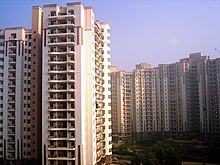 12
[Speaker Notes: We spoke to some of the biggest landlords across Canada to complement the survey results that many of you filled in.]
TRANSIT ORIENTED, 1,000 UNITS, OLDER BUILDINGS
Typical Rent Collected: 		85%
April 6th Rent Collected:		75%
Change in Collection: 		   -10%
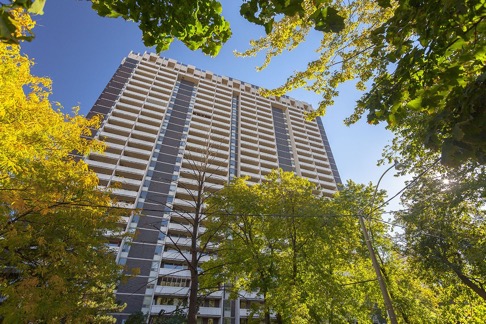 13
[Speaker Notes: When you only get 75% of your rents on April 6th that’s an indicator of the type of building you’ve got. 

You would expect this building to maybe have a tougher May.

About 20 people negotiated a deal.]
15,000 UNITS: CANADA WIDE
500 requests to defer rent
350 negotiations
85% rent collected overall
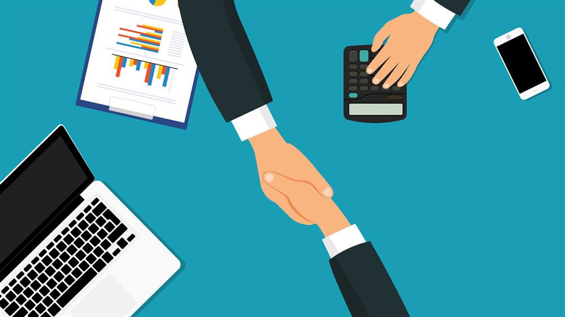 14
[Speaker Notes: Less than 1% of tenants contacted management in advance

Lesson Learned: People didn’t want to reach out because human nature is not to want to reach out and skip out on their obligation…

What this means is: You need to reach out to them.]
CROSS CANADA PORTFOLIO – 5,000 UNITS
Overall rent Collected: 			   85%
Toronto & Vancouver:		  90%
Alberta & Quebec:			  70%
Outlier (low):					<50%
Outlier (high):					~99%
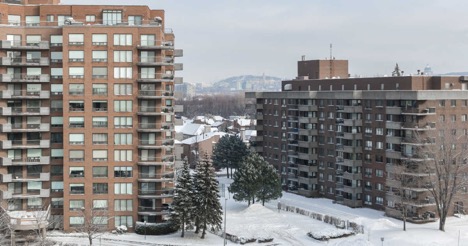 15
[Speaker Notes: It’s not one number, it’s individual buildings, and it seems to vary by income more than anything else.]
DIVERSIFIED PORTFOLIO ACROSS THE GTA
95% PAID
Avg Rent: $3.50+/sf
87% PAID
Avg Rent:
$ 2.00-3.00+/sf
70% PAID
Avg Rent: $ 1.75+/sf
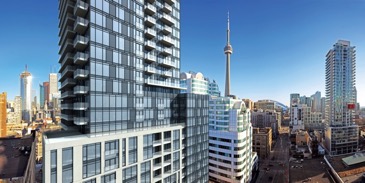 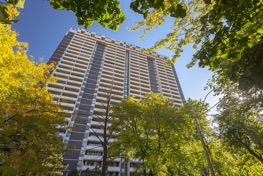 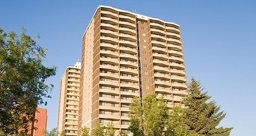 16
[Speaker Notes: (Derek note – it’s Marvin Katz)

This is a good bell-weather diversified portfolio across the GTA of A+, B, and B- product.

It shows the relationship between rental rate and rent collection.]
ABOUT B & C NEIGHBOURHOODS
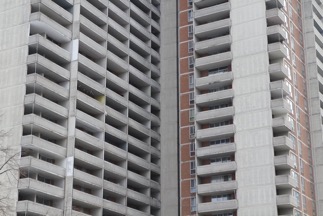 Old buildings: 70%



New buildings: 70%
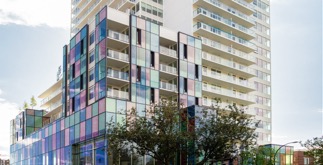 17
[Speaker Notes: This is a B- neighbourhood with a new building and an old building – showing again that area and income matter. Because most new buildings did well.

Neighbourhood seems to matter, no difference in the rent.]
C-BUILDING, C-NEIGHBOURHOOD
Typical Rent Collection: 		75%   As of March 6th
April Collection:		       			50%     As of April 6th
Change in Collection:			-25%
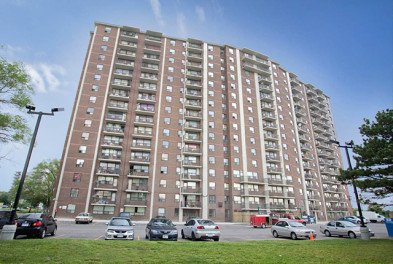 18
SECONDARY MARKETS, 2,000 UNITS A-QUALITY
April 1st Collected: 		98%
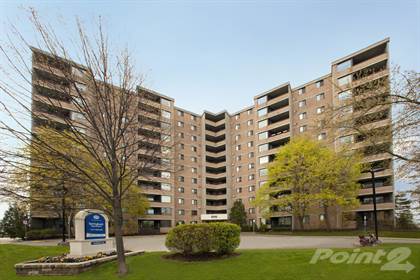 19
[Speaker Notes: We’ve had subsequent discussions with a number of other owners who were in good positions like this. 

It’s almost as if there was no change – they were impervious to the market. 

There were multiple examples of quality buildings really having no issue.

Out of 10,000 units, 60 called, the developer had 70 NSF cheques, same as normal time of year. – BUT 90% of his commercial didn’t pay.]
STUDENT HOUSING: 4,000 BEDS
It varied, depending on the landlord’s management style

50% of  students are still in the buildings
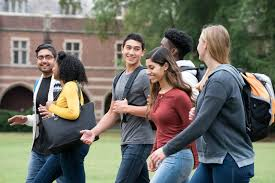 20
[Speaker Notes: Anyone who was a bad tenant, was a bad tenant before, and after.

International students don’t want to go home because maybe it’s worse there, or maybe they won’t be able to come back to Canada. 

Some students are worried they’re not going to be able to get summer jobs, and don’t want to live with their parents all summer. 

Generally, pre-leasing is ahead of last year’s number. May to may is a problem. September to September we’ll have to wait and see.

There were only a handful of asks to renegotiate rent. 

Institutional student housing owners are in good shape, maybe some private guys who are stretched could feel pain down the road.]
SMALL BUILDING, CROSS-CANADA SURVEY
284 Responses

~2,400 units of detailed information

Full report ready for download next Tuesday – April 14th by survey respondents – link will be sent

High level summary available on www.svnrock.ca for non-survey respondents
21
WHO RESPONDED?
Owners with less than 5 buildings: 54%

Owners with more than 6 buildings: 46%
22
[Speaker Notes: Half of the respondents were owners with 5 or less buildings, and the other half had more than 5 buildings.]
WHO RESPONDED?
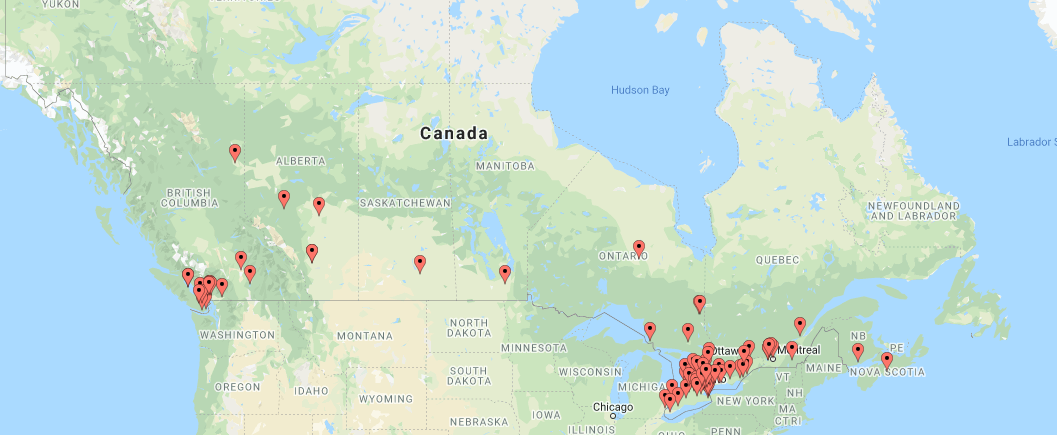 23
[Speaker Notes: We got responses from across the country – in primary, secondary and tertiary markets.]
WHO PAID APRIL 1ST? BY GEOGRAPHY
Key Trends:
Buildings across Quebec struggled more, regardless of age, than in any other location

Outside of Quebec, major markets – Toronto, Montreal, Halifax, had highest rates of deferrals regardless of age of building

Secondary and tertiary markets seemed most stable
24
PRE-1960S BUILDINGS (OLDEST BUILDINGS): 78% PAID
25
[Speaker Notes: More saturated markets of Toronto, suburban GTA, London and Montreal seemed to have the most difficulty in collecting rents in older buildings.]
1960S-1989 BUILDINGS (MIDDLE AGED BUILDINGS):79% PAID
26
[Speaker Notes: Where was there challenges? Throughout Quebec and in Toronto core.]
1990-2020 (NEWEST BUILDINGS): 87% PAID
27
[Speaker Notes: There was less variation in new buildings compared to older buildings in rent collection.

Major markets - Montreal, Halifax, and Toronto had more challenges.]
RENTERS WITH LOWEST RENTS WERE MOST AT RISK
% Renters Paid
28
[Speaker Notes: Who’s at risk to not pay their rent? It’s the lowest price one and two bed units.

On the graph, blue and the red are the lowest price units.

The same trend held true for the bachelors.]
TENANTS IN SMALLEST UNITS IN OLDER BUILDINGS WERE MOST LIKELY NOT TO PAY APRIL 1ST.
Bachelors in Pre-1960s buildings

1 Beds in 1960-1989 buildings
29
[Speaker Notes: Bachelors in Pre-1960s buildings

1 Beds in 1960-1989 buildings: 
Limited income tenants, most likely should have been in a bachelor]
PRE-1960S BUILDINGS: BACHELORS MOST LIKELY NOT TO PAY APRIL 1ST
Bachelors in the oldest buildings had the most trouble paying rent. These are the at risk renters.

1 and 2 bed units had modest deferrals.

3 bedroom units performed well: Stable tenants
30
[Speaker Notes: Read the title out

The blue is the amount of rent
The red/orange line is the % collected.

Bachelors in the oldest buildings had the most trouble paying rent. These are the at risk renters.

1 and 2 bed units had modest deferrals.

3 bedroom units performed well: Stable tenants]
1960-1989 BUILDINGS: 1 BEDS HAD MOST DEFERRALS
Bachelors performed well.

1 bed units had highest deferrals.

3 bedroom units performed well: Stable tenants
31
[Speaker Notes: Read the title out


Bachelor tenants in 1960s-1990s buildings performed well: These are likely long term tenants on non-employment income.

1 bed units had the highest rate of deferrals: These are entry level tenants who were probably stretching to get into that unit size. 

3 bed tenants largely paid their rent: Again, these are probably longer term tenants.]
NEW BUILDINGS: 1 AND 2 BED UNITS HAD MOST DEFERRALS
1 and 2 bed units had highest deferrals.

3 bedroom units performed well: Stable tenants
32
[Speaker Notes: Read the title out


1 and 2 bed tenants had the highest rates of deferrals: They’re probably tenants who were reaching financially to get in the building.

3 bedroom tenants in new buildings had a much lower rate of deferrals. These are strong rents, and the tenants are probably more stable than tenants in the other unit sizes.]
SURVEY RESPONDENT COMMENTS
The number of tenants that did not pay is not as bad as we anticipated.

Work with the tenant, no hard ball.  You need to see tenants as people more than ever.

Communicating with our tenants in advance was key.

I think the notices that we provided tenants about the program helped

I am dealing with 6 retail spaces…none paid so far.
33
SURVEY RESPONDENT COMMENTS
Our best applicants did the best: 
The people we have selected have been the best applicants when deciding who we were giving our units to…They all either paid early, paid in full, a few more paid 1/2 months rent for now and waiting on EI cheques.

Majority of tenants appreciated us reaching out in advance of April 1st. 

Generally, there was concern about May 1st.
34
[Speaker Notes: Our best applicants did the best: You have to choose your tenants wisely. A bad tenant before was a bad tenant April 1st. A good tenant before was still a good tenant. 

About May 1st: If we have something worthwhile to say we’ll report back, but not unless it’s worthwhile.]
PREPARING FOR MAY 1ST
Most think it’s going to be worse than April 1st
But April wasn’t as bad as we thought…

Bonus your front line staff
The forms are still on our webpage
Don’t get dragged into public debates.
Deal with tenants individually.
Reply fast.
Offer positive alternatives to make tenants’ life easier.
35
[Speaker Notes: Watch our previous webinars. 

April wasn’t as bad as we thought so let’s not get carried away.
There might be more government announcements, so let’s wait for that.

Tenants are going to misbehave because they’re bored. For example they’re going to smoke in the building now.

I take some solace in what Benjamin Tal said yesterday: ‘this is a crisis that has an end game. And it’s a vaccine and this thing is over.’]
WATCH OUT FOR OUR COMPREHENSIVE REPORT: TUESDAY APRIL 14TH
It’ll be released this coming Tuesday, April 14th, via email to all survey respondents.

We’ll be posting our high level conclusions on our website: www.svnrock.ca
36
APARTMENT DEVELOPERS UNIVERSITY 2020
24 Standalone Modules over 12 weeks

Begins Tuesday April 21ST, 3PM EST

Visit our website for registration
37
[Speaker Notes: This is our fifth webinar on COVID and rent collection. 

We don’t think there’s much more to say, other than what we have to say here today. And unless there’s a major change, we’re moving on to the next opportunity.

Our job is to eliminate your dangers, capture your opportunities, and reinforce your strengths. 

COVID is clearly a danger. Now we want to next alert you to the best opportunity in Canada. And then, we’d like to help you focus your strengths on this opportunity. 

While COVID is still here, we look forward to this being in the rearview mirror. 

I’m looking ahead to what comes after this interesting period.]
THE PROGRAM
This is a free 12-week course, with 24 stand alone modules.

We’re covering everything from finding a piece of dirt, taking it through feasibility and financing, construction, through to lease-up, stabilization and the sale of the building.
38
APARTMENT DEVELOPERS UNIVERSITY 2020
Why Apartments?

Building apartments is about wealth creation. 

Building homes is about making profit and paying tax.
39
[Speaker Notes: Building apartments is about wealth creation. The apartment developers of the 1960s and 70s built successful portfolios that have been handed down to their children, and their children’s children. Building apartments is about wealth preservation, tax deferral and cash flow.

Home builders from the 1960s and 70s – many are gone and a lot of the profit they paid went to taxes, and there were no generational assets to hand to their children. Building homes is about making profit and paying tax.]
IT’S THE PERFECT STORM FOR APARTMENT DEVELOPMENT
Apartment Development Fundamentals are extraordinarily strong and will remain so in a post-COVID environment:

From a Renter standpoint

From an Investor standpoint
From a Financing perspective

Land and Construction Costs:
40
[Speaker Notes: From a renter standpoint, there is an acute shortage of high quality rental product across the country – that’s not going to change.

From an investor standpoint (pension funds have money to deploy), most institutions are under-weighted in apartments. And they only want Class A product – apartment buildings that look like they’re office buildings. If you build it, renters will come, and investors will buy it.
From a financing perspective: Construction and takeout financing is available right now at extraordinarily low interest rates for the foreseeable future.
Land and Construction Costs: It’s also reasonable to assume that land costs and construction costs may come off in the near term]
24 STAND-ALONE ONLINE MODULES OVER 12 WEEKS
41
24 STAND-ALONE ONLINE MODULES OVER 12 WEEKS
42
24 STAND-ALONE ONLINE MODULES OVER 12 WEEKS
43
24 STAND-ALONE ONLINE MODULES OVER 12 WEEKS
44
2 FOR 1 COCKTAILS AFTER EVERY FRIDAY MODULE
Join us for cocktails after each Friday module.

We’ll be answering questions directly in the chat room in live time
45
STAY HEALTHY AND STAY SAFE!
Thank you for joining us for the last 4 weeks
This was the last of our COVID webinars, we’ll continue to monitor the situation and offer advice
Re-watch any webinar through our website: www.svnrock.ca

Join us in our next chapter during lockdown: Apartment Developers University starting Tuesday April 21st, 3pm ESTOpen House Friday April 17th, 3pm EST with Cocktail Hour
46